МДОУ «Детский сад общеразвивающего вида № 62 «Аленький цветочек»

«Формирование познавательной активности старших дошкольников через создание РППС в группе»

Дмитриева Ольга Константиновна

Высшая квалификационная категория
Цель: формировать познавательную активность старших дошкольников через создание развивающей предметно-пространственной среды в группе, на участке. 
	

Задачи:
Формировать умение детей понимать причинно-следственные связи, делать выводы и умозаключения.
Формировать любознательность, умение задавать вопросы взрослым и сверстникам.
Формировать интерес к окружающему миру (природе, форме, цвете, размере, количестве, числе, пространстве, времени и т.д)
Формировать познавательную активность в игровой деятельности.
 5. Воспитывать интерес к окружающему миру.
РППС по познавательному развитию в старшей группе детского сада
Уголок природы
Библиотека
Экспериментальный уголок
Зеленый огород
Познавательные игры
Выставка на подоконнике
Зеленый огород 

Комнатные растения          		Временные посадки 









Виды деятельности:
Познавательно-исследовательская 
Игровая: дидактические игры, игровые ситуации, обыгрывание макета
Трудовая: уход за комнатными растениями и посадками
Коммуникативная: рассматривание иллюстраций, схем по уходу за растениями, паспорта комнатных растений
Изобразительная: изображение схем по уходу за комнатными растениями и посадками
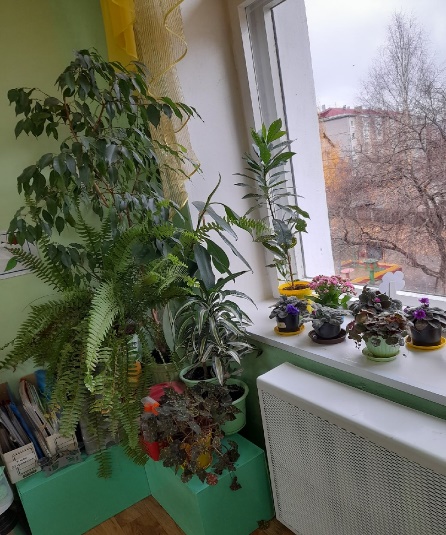 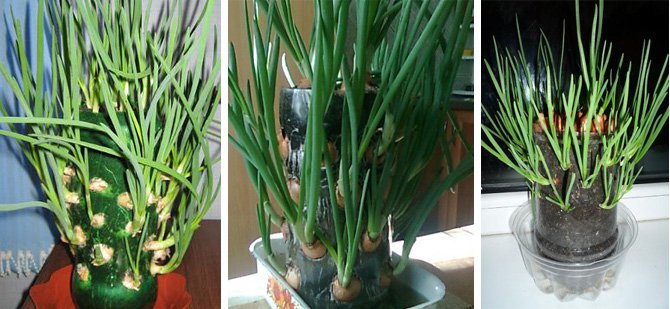 Экспериментальный уголок
Оборудование для экспериментов: 






	Коллекции
Схемы для проведения опытов
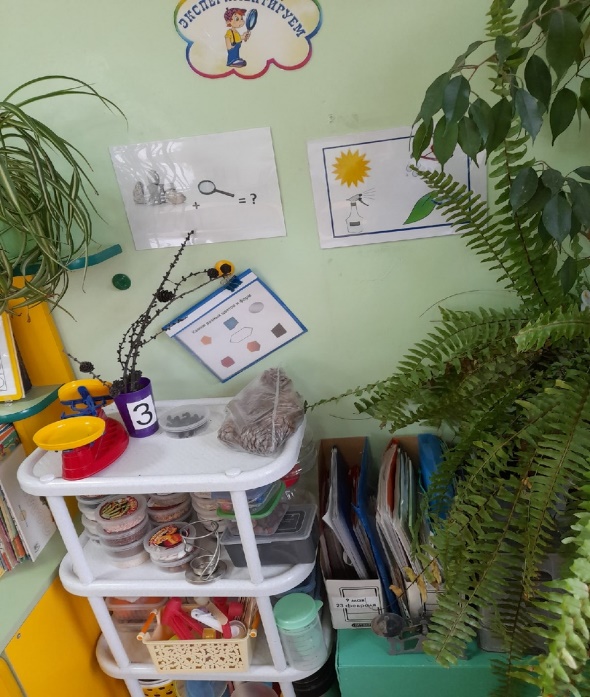 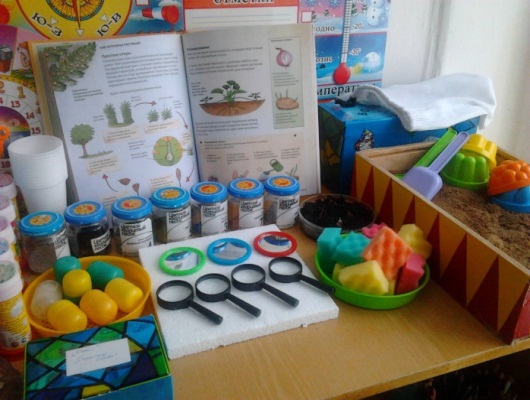 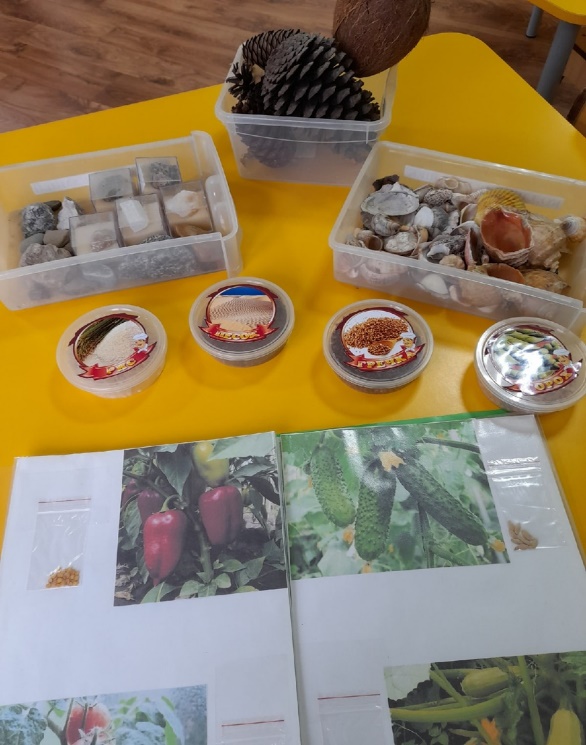 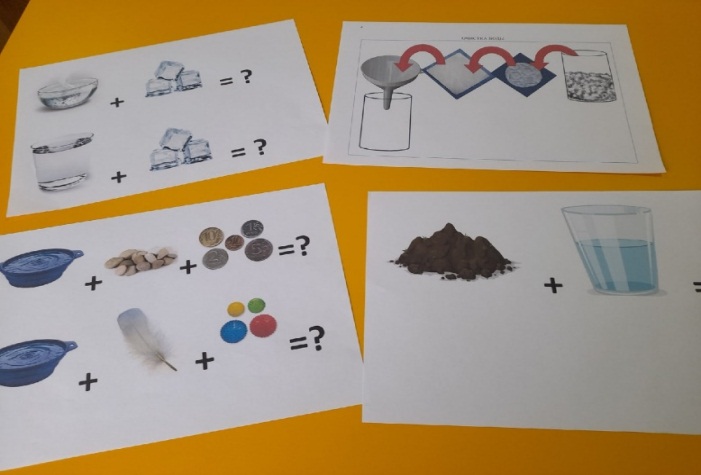 Экспериментальный уголок

Виды деятельности  :
Познавательно-исследовательская: проведение экспериментов
Коммуникативная: рассказы по схеме
Изобразительная: зарисовка опытов
Уголок природы





Календари природы
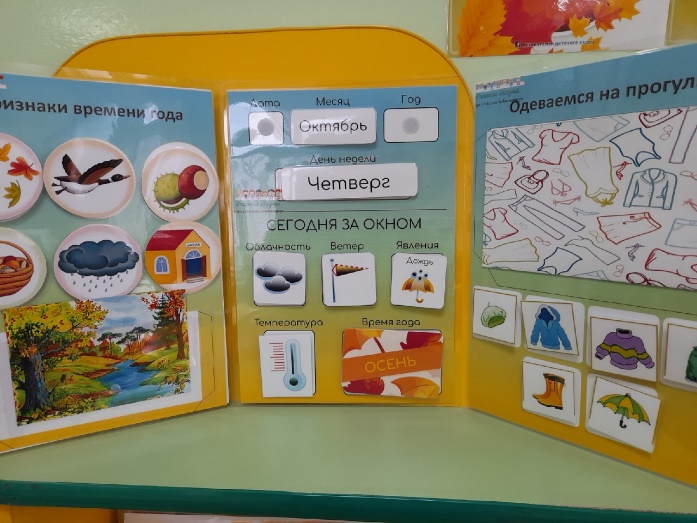 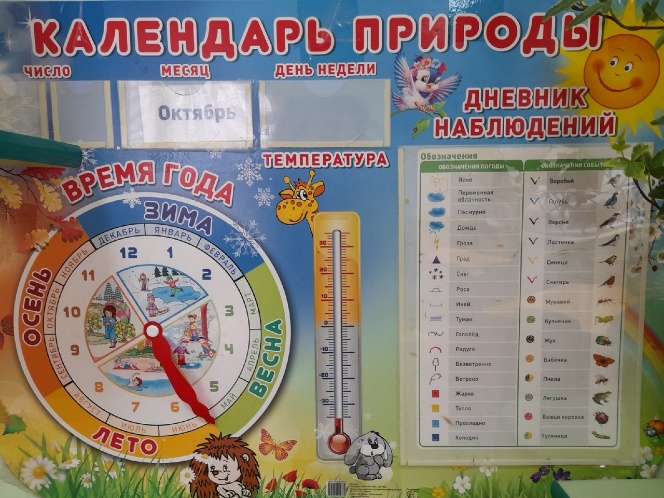 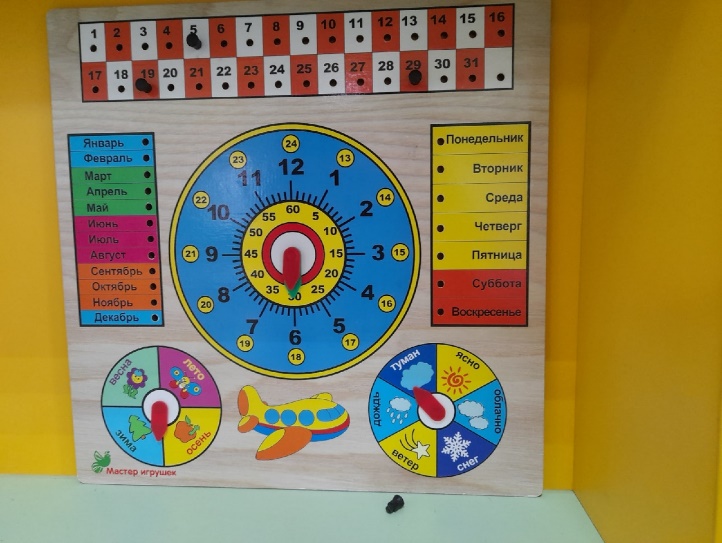 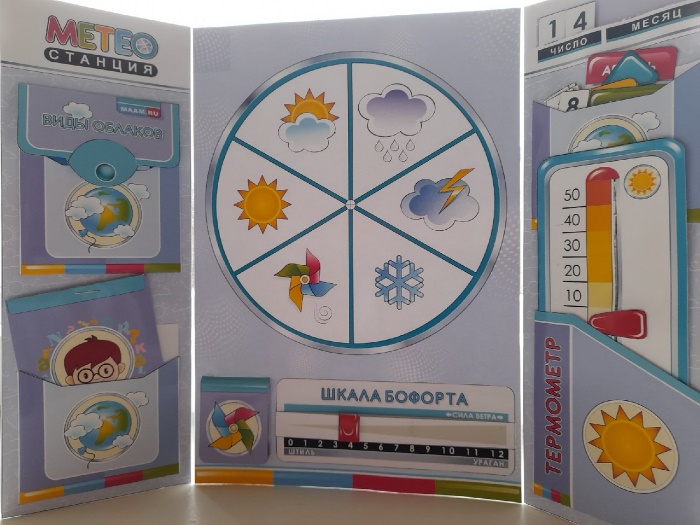 Уголок природы

Виды деятельности: 

Познавательно-исследовательская
Игровая
Изобразительная
Выставка на подоконнике
					



						
							Лепбуки, ширмы, энциклопедии 
Плакаты
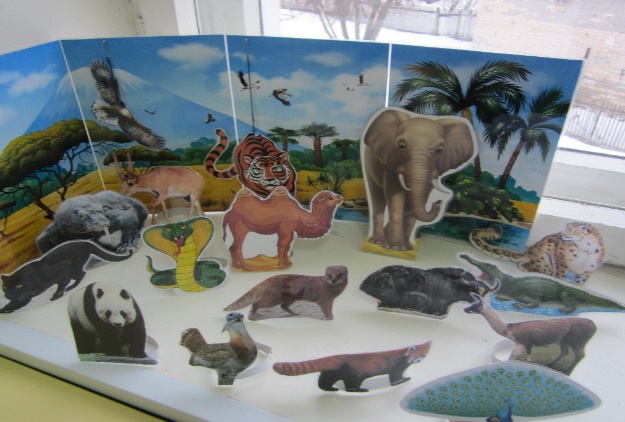 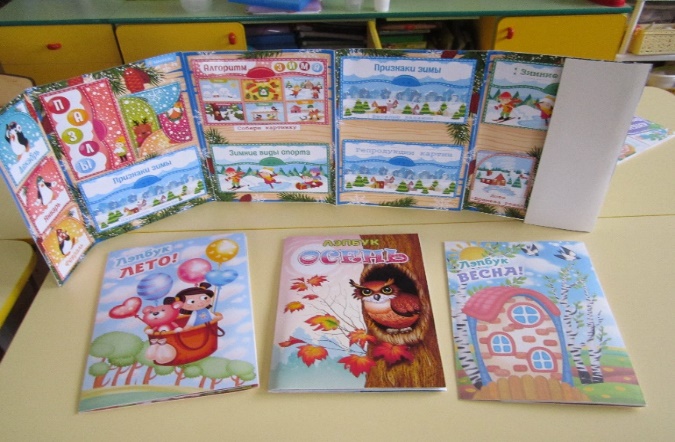 Макеты
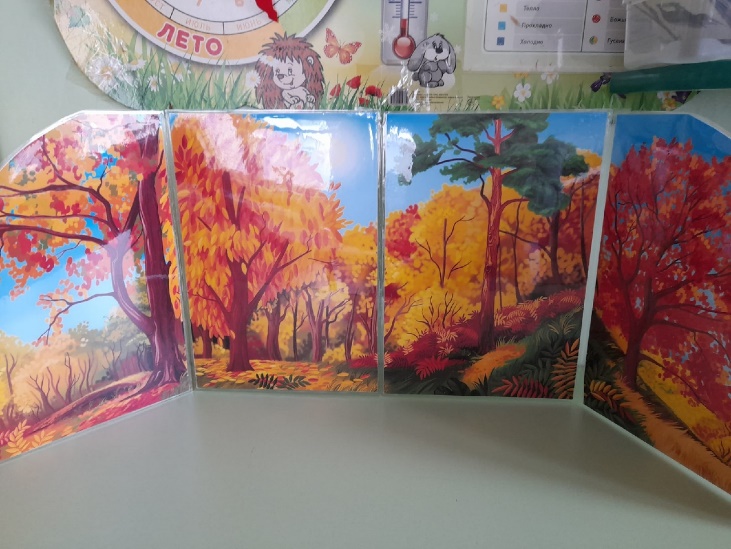 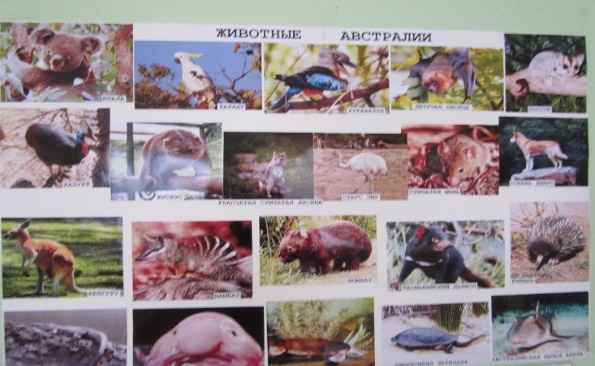 Выставка на подоконнике





Виды деятельности:
Игровая: дидактические, настольно-печатные игры, игры с макетами, лепбуками, развивающими книгами
Коммуникативная: рассматривание иллюстраций, альбомов, энциклопедий
Изобразительная: раскраски, дорисовки, лепка, аппликация
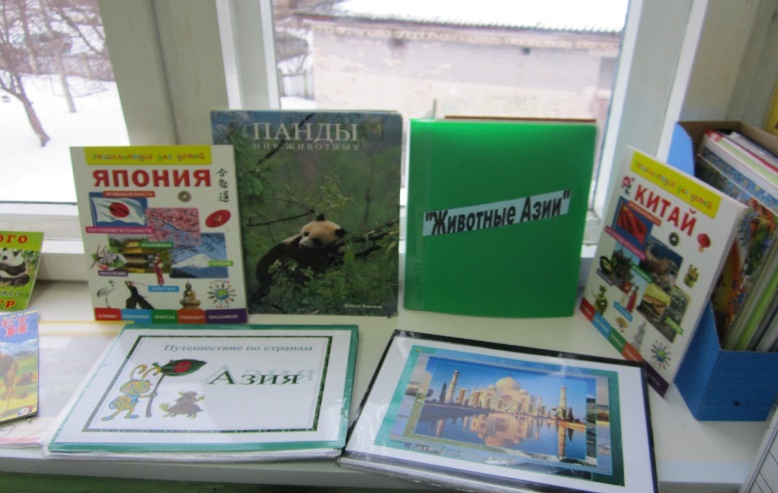 Библиотека 
Книги, энциклопедии, альбомы   					
								Музыкальные произведения  




Репродукции  картин
Виды деятельности:
Восприятие художественной литературы
Музыкальная
Коммуникативная
Двигательная
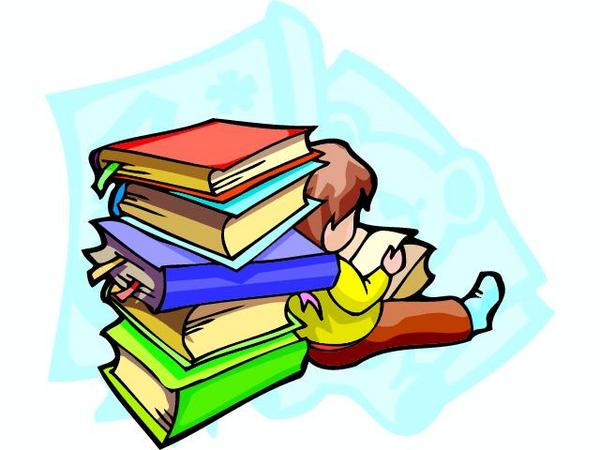 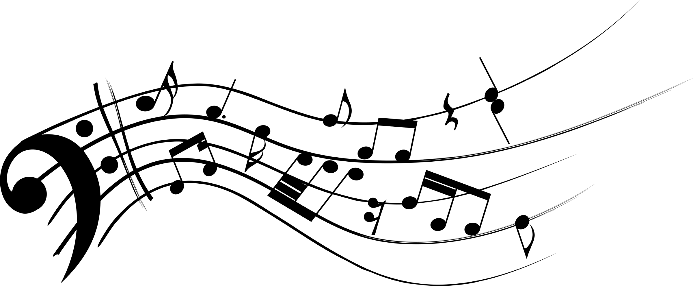 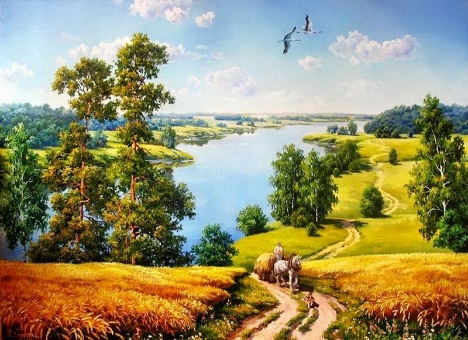 Познавательные игры
Настольно-печатные        Дидактические         Игровые задания










Математические 				Развивающие
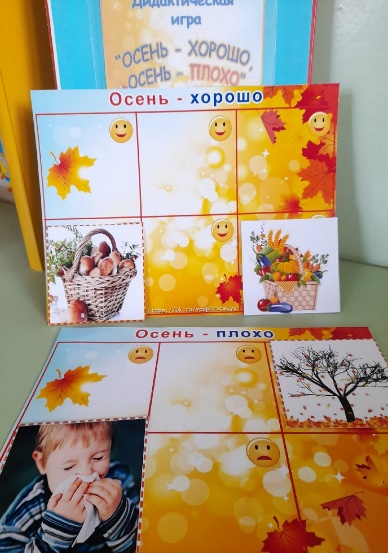 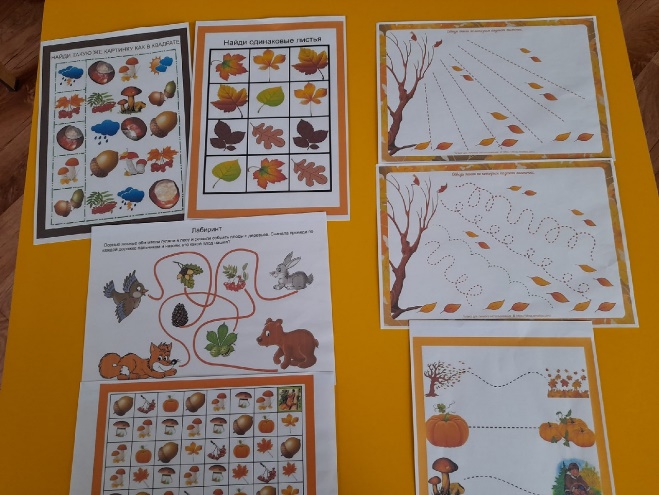 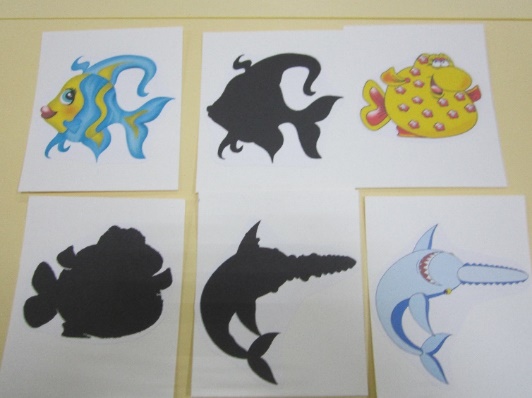 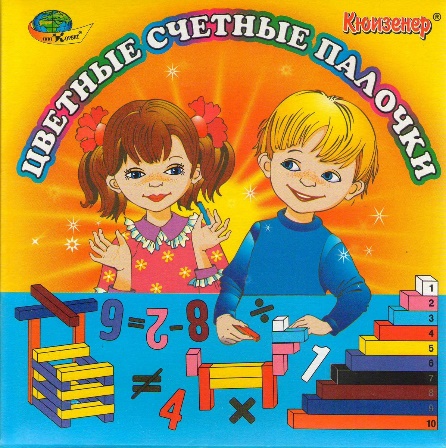 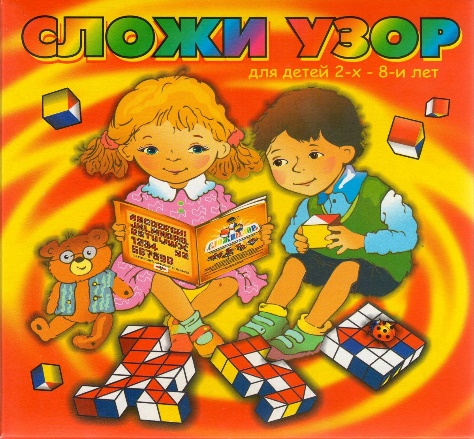 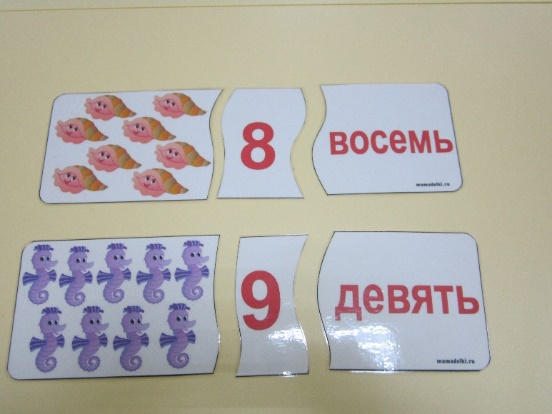 Познавательные игры
Виды деятельности: 
Восприятие художественной литературы: стихи и загадки про цифры, геометрические фигуры, считалки, сказки, задачи на состав числа в стихах, задачки-сказки.
Исследовательская: мерки для измерения длины, ширины, высоты; мерки для изменения массы и объема.
Речевая: игры «Собери картинку и назови приметы осени…», «Найди лишний предмет и объясни, почему ты так решил», «Составь задачу по картинкам».
Изобразительная: скопируй узор по точкам, клеточкам, скопируй рисунок; дорисуй вторую половину; обведи по контуру; обведи по точкам и раскрась; проведи по направлению стрелки; дорисуй картинки, чтобы они были одинаковые…
Физическая (развитие мелкой моторики): рисование по заданию, штриховка, мелкая мозаика, «конструктор» из природного и бросового материала: горох, фасоль, камни, шнурки, проволока, пуговицы, бусинки…
РППС на веранде
Уголок «Наблюдай-ка» 
Стена «Времена года»      	Календарь природы и погоды





Стенд «Знакомимся с временем года»  Экспериментальный уголок
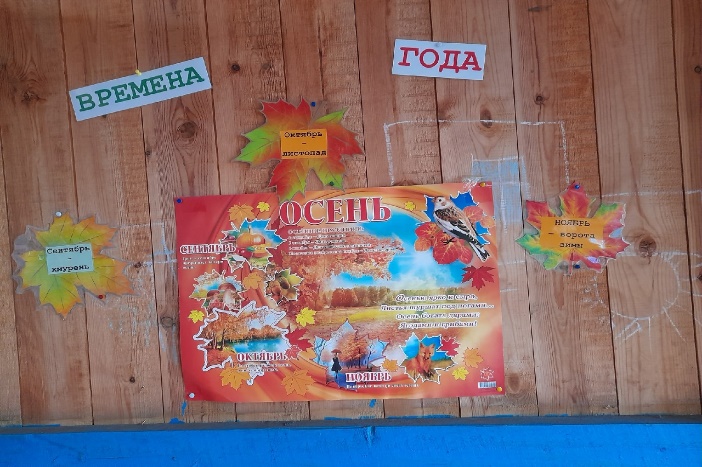 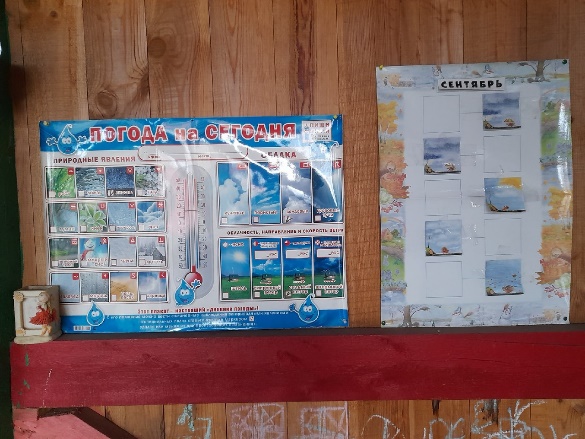 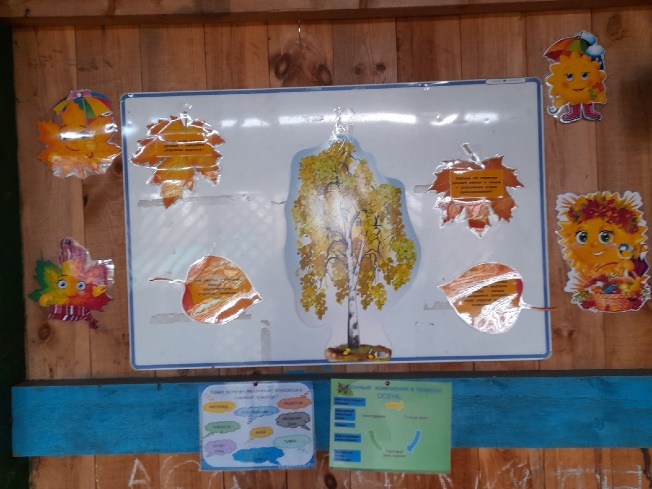 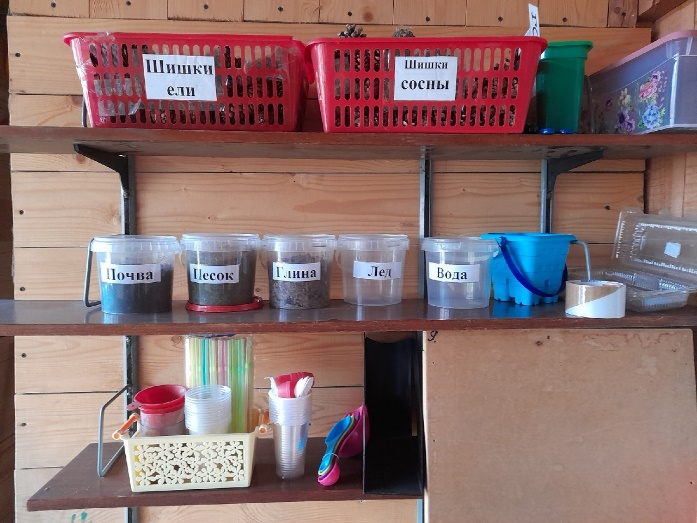 НА ВЕРАНДЕ                               УГОЛОК  НАБЛЮДАЙ-КА                    
Познавательные игры,         альбомы,         картотеки, ширмы
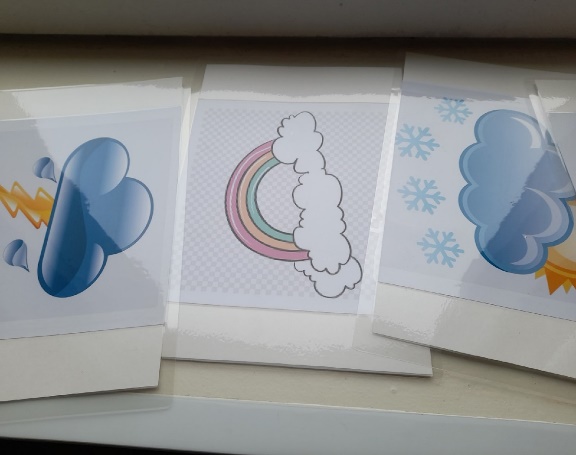 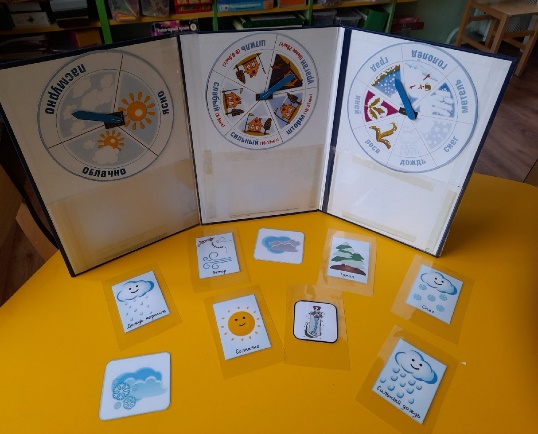 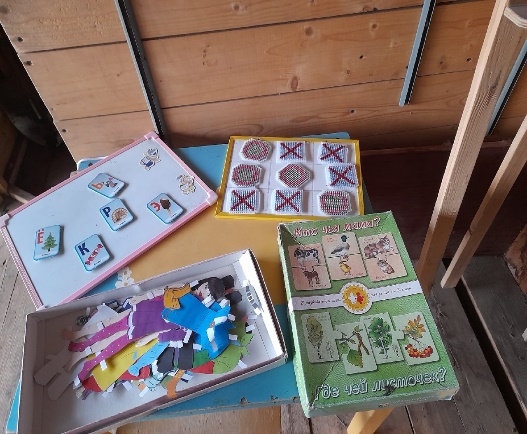 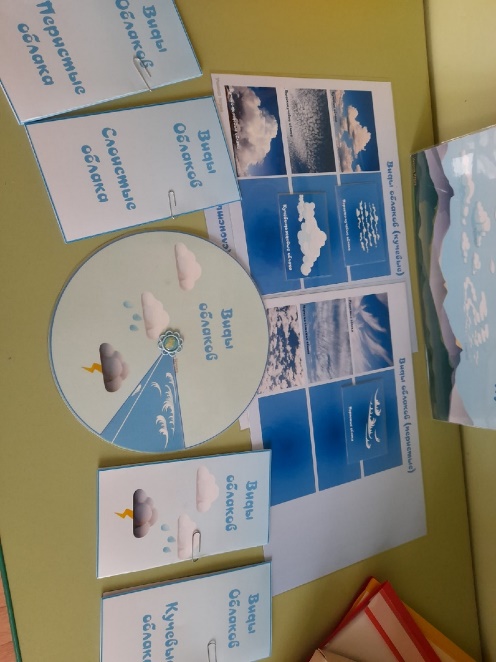 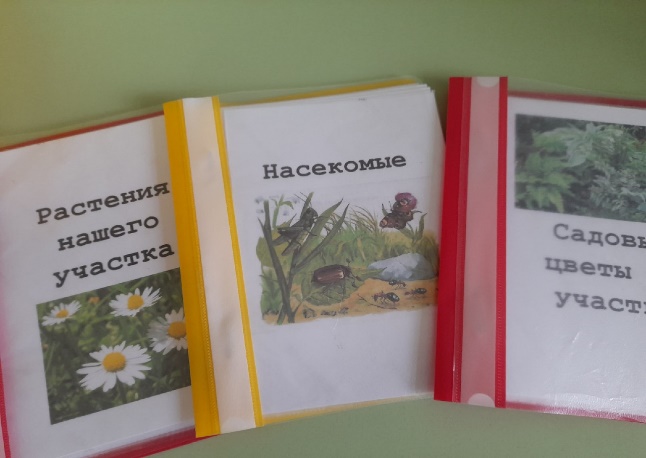 РППС НА УЧАСТКЕ : метеоплощадка






Виды деятельности: 
Познавательно-исследовательская
Игровая
Коммуникативная 
Трудовая  
Речевая
Физическая
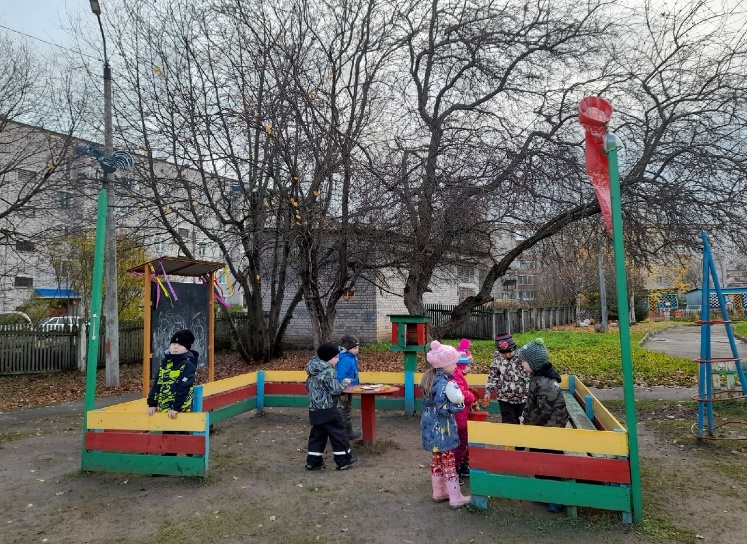 Работа с родителями
«Окно в природу» Ежемесячно знакомим родителей с народными названиями месяцев, приметами, пословицами и поговорками



Рекомендации «Знакомим с темой месяца»
Игротека «Учимся играя»




Ежемесячная газета «Прикоснись к природе сердцем»
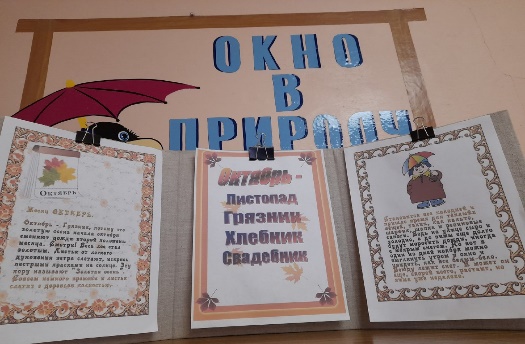 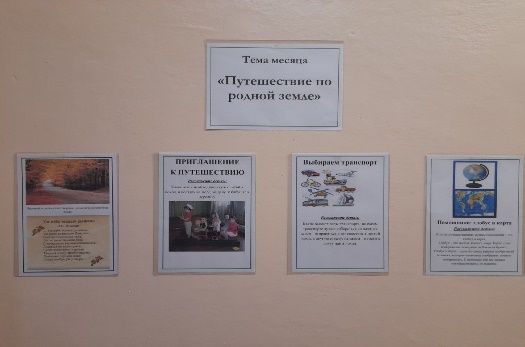 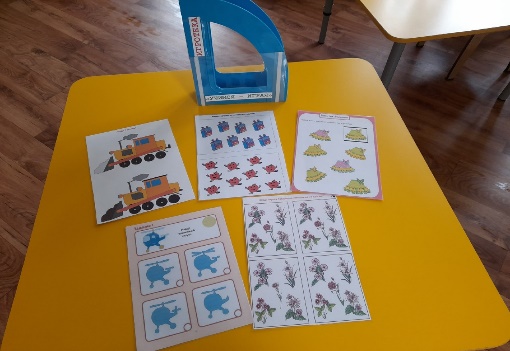 Результаты работы
По результатам работы дошкольник имеет следующие умения:
-Проявляет любознательность, задает вопросы
-Интересуется причинно-следственными связями
-Пытается самостоятельно придумывать  объяснения явлениям природы
-Склонен наблюдать, экспериментировать 
-Знаком  с произведениями детской природоведческой литературы 
-Обладает элементарными представлениями в области природы, естествознания, математики
- С удовольствием играет в  развивающие игры познавательной направленности
Развитие познавательного интереса воспитанники подготовительной группы :
Сентябрь 2019: Высокий уровень – 3 ребенка /14%/, средний – 12 /57%/, низкий – 6 /29%/
Май 2020: Высокий – 5 /23%/, средний – 17 /77%/, низкий уровень – 0.
«Познавательная активность  является одним из важных качеств, характеризующих психическое развитие дошкольника»
                                            А.Петровский 
«Ученик – это не сосуд, который нужно наполнить, а факел, который нужно зажечь, а зажечь факел может лишь тот, кто сам горит».
Плутарх